NWCCOG Community Metrics Survey 2023
Preliminary Results 7/6/2023
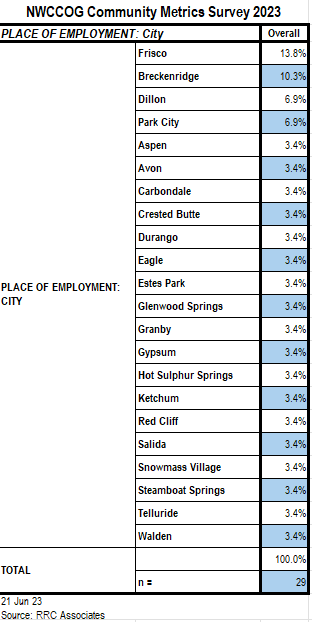 Place of Employment
Role in the Community
Which of the following best describes your role in the community from a governance perspective? (Check all that apply)
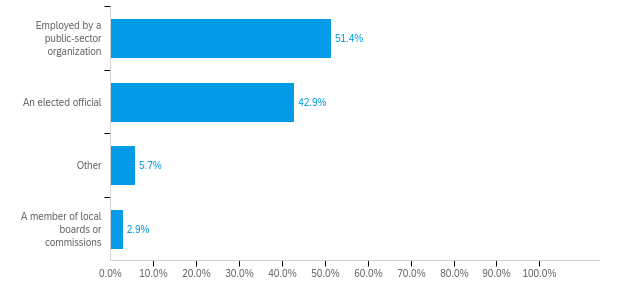 Metrics Received
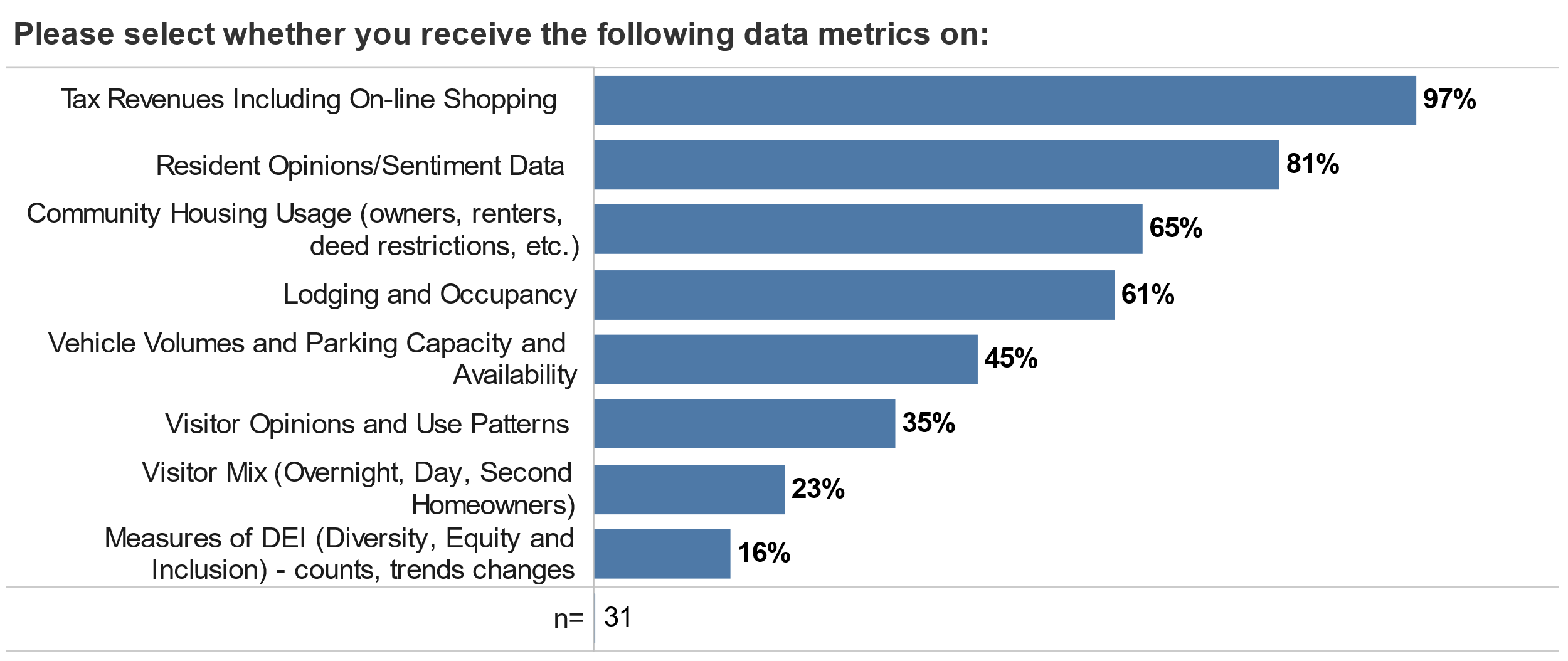 Value of Metrics Received
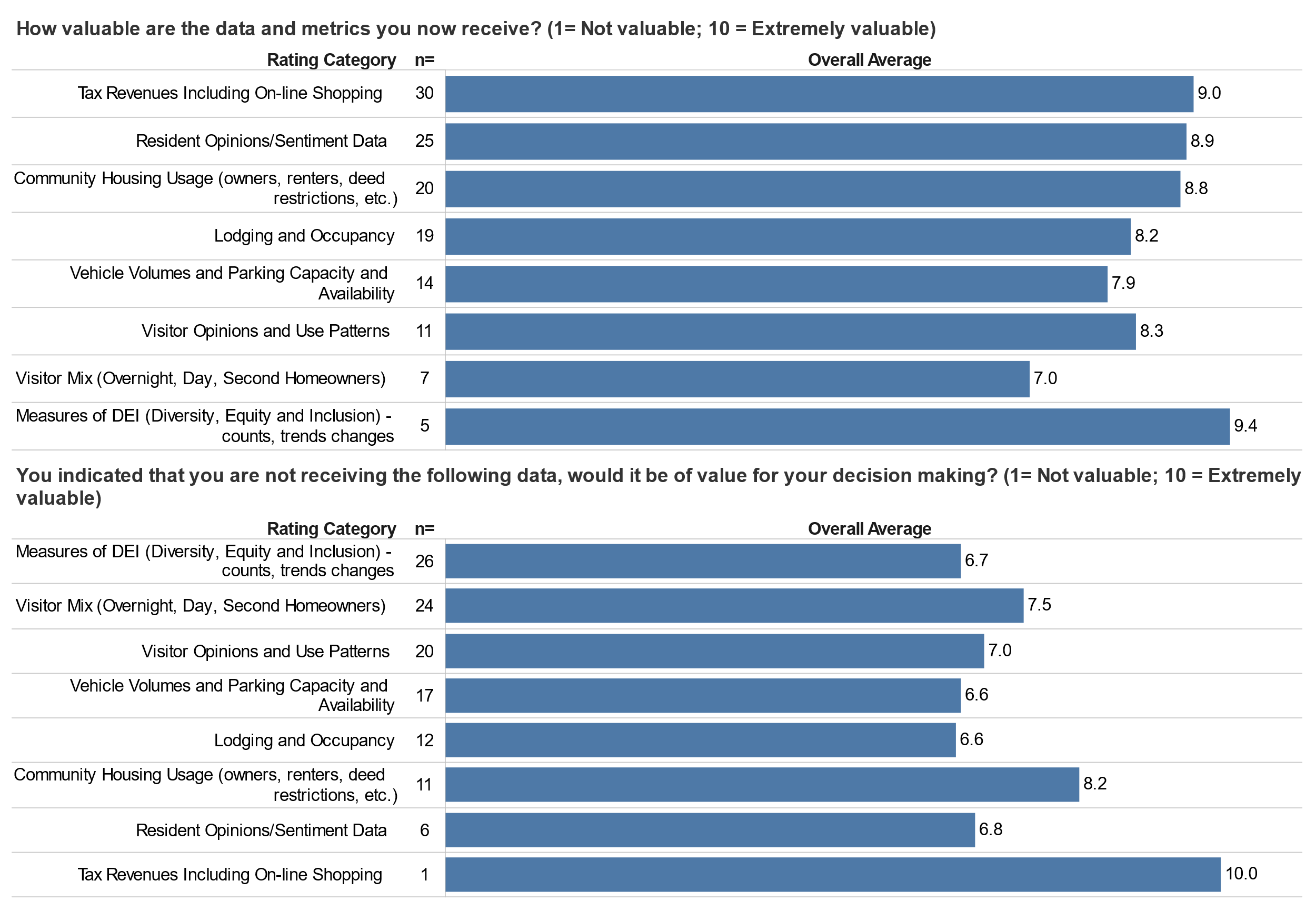 Perceived Value of Metrics Not Received
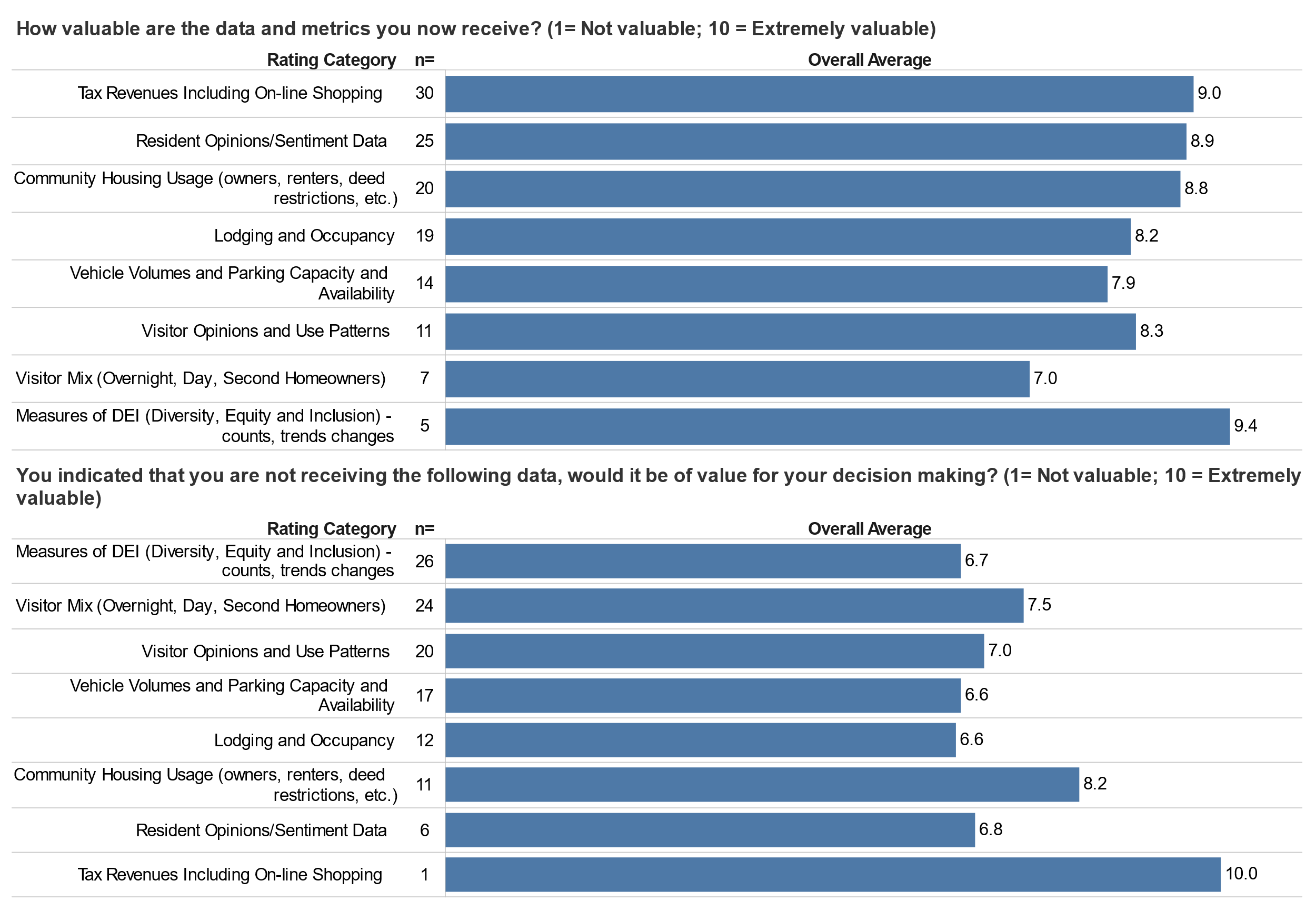 Quality of Life Metrics
Is your community using quality of life metrics (such as resident sentiment tracking, traffic counts, trailhead parking) that are not economic measures of success?
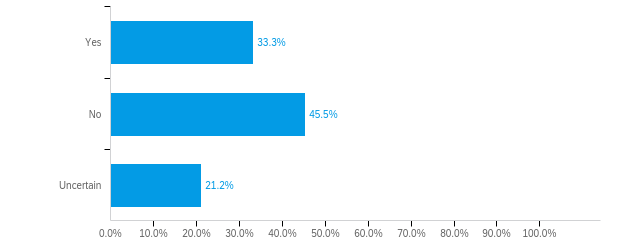 Importance to Local Residents’ Quality of Life
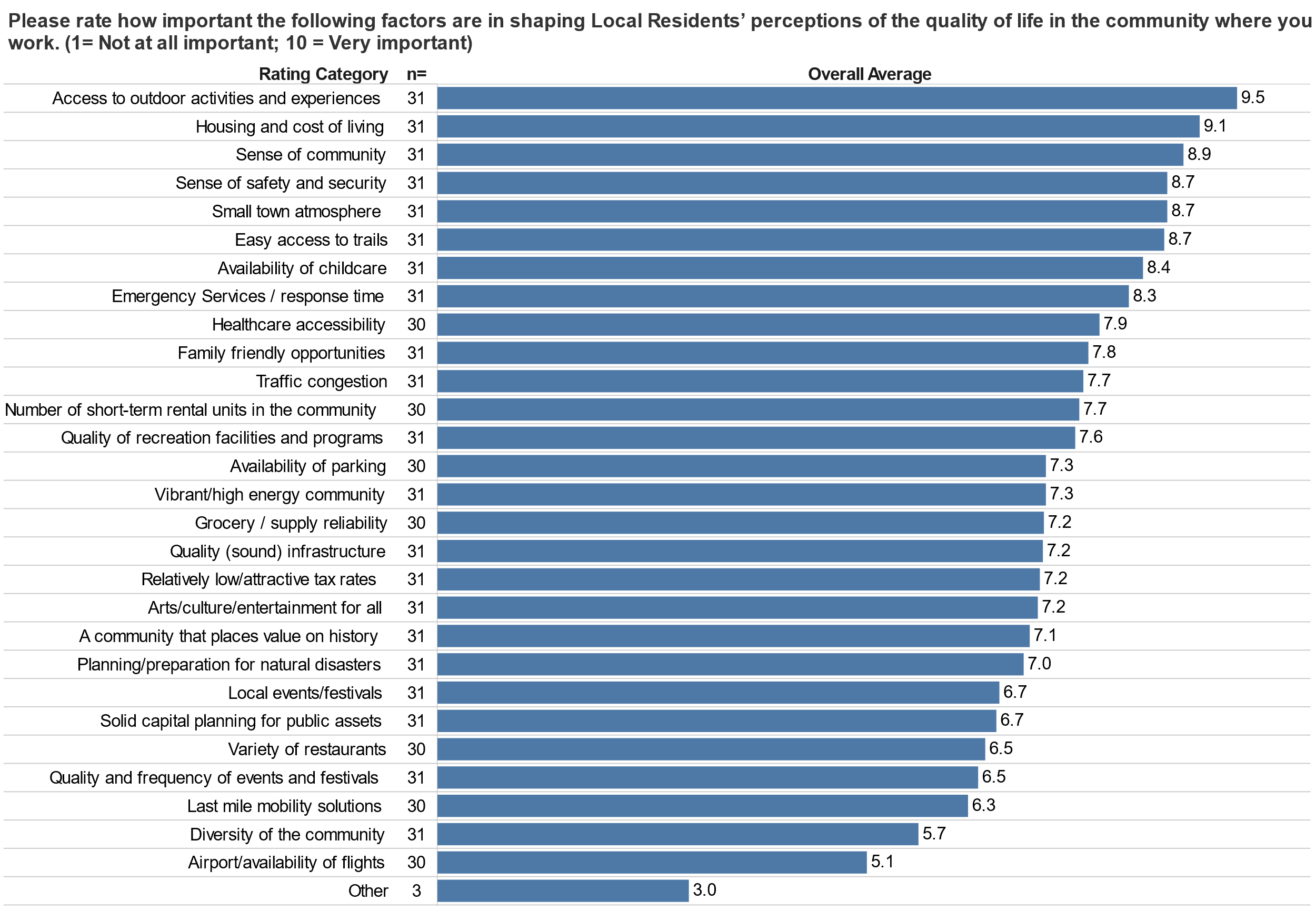 Local Residents’ Opinions
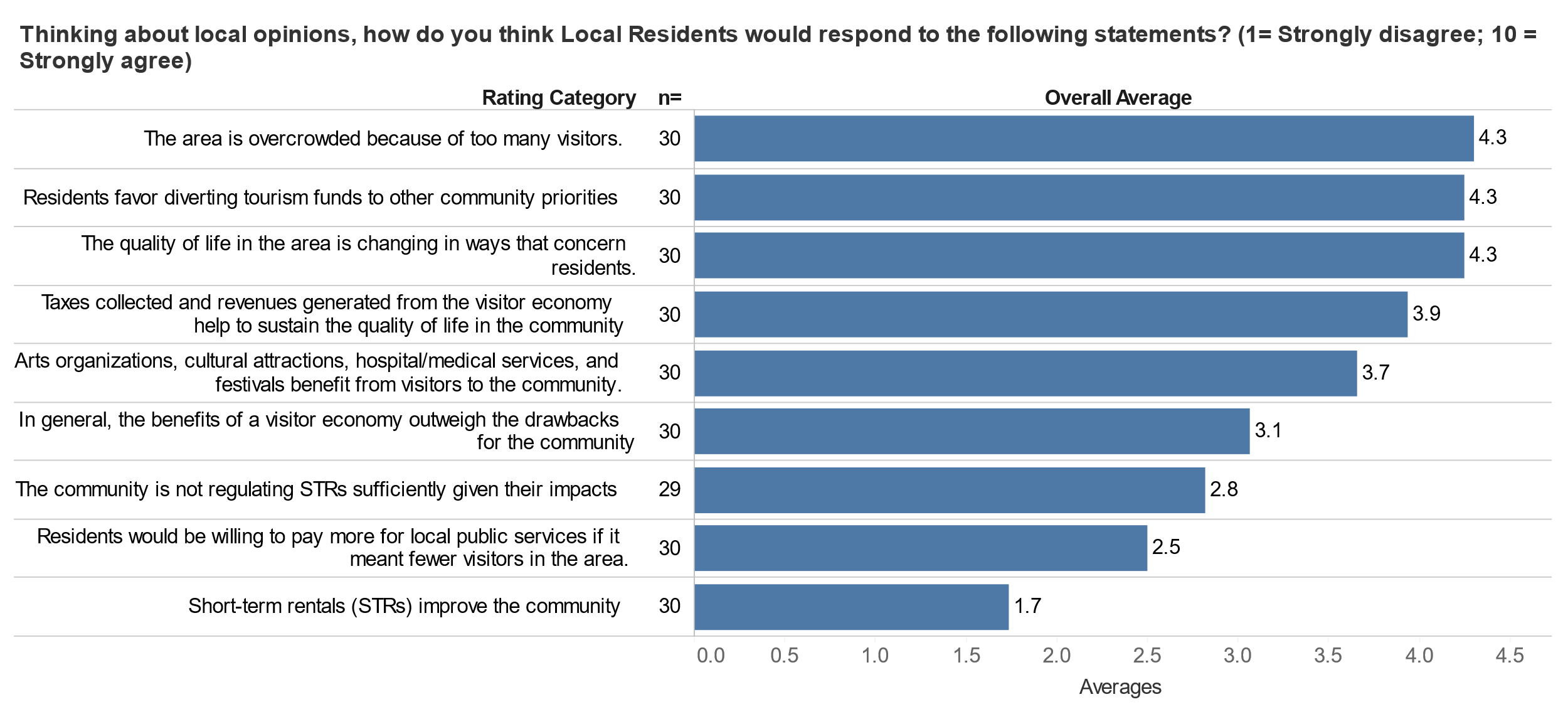 Quality of Life Over Time
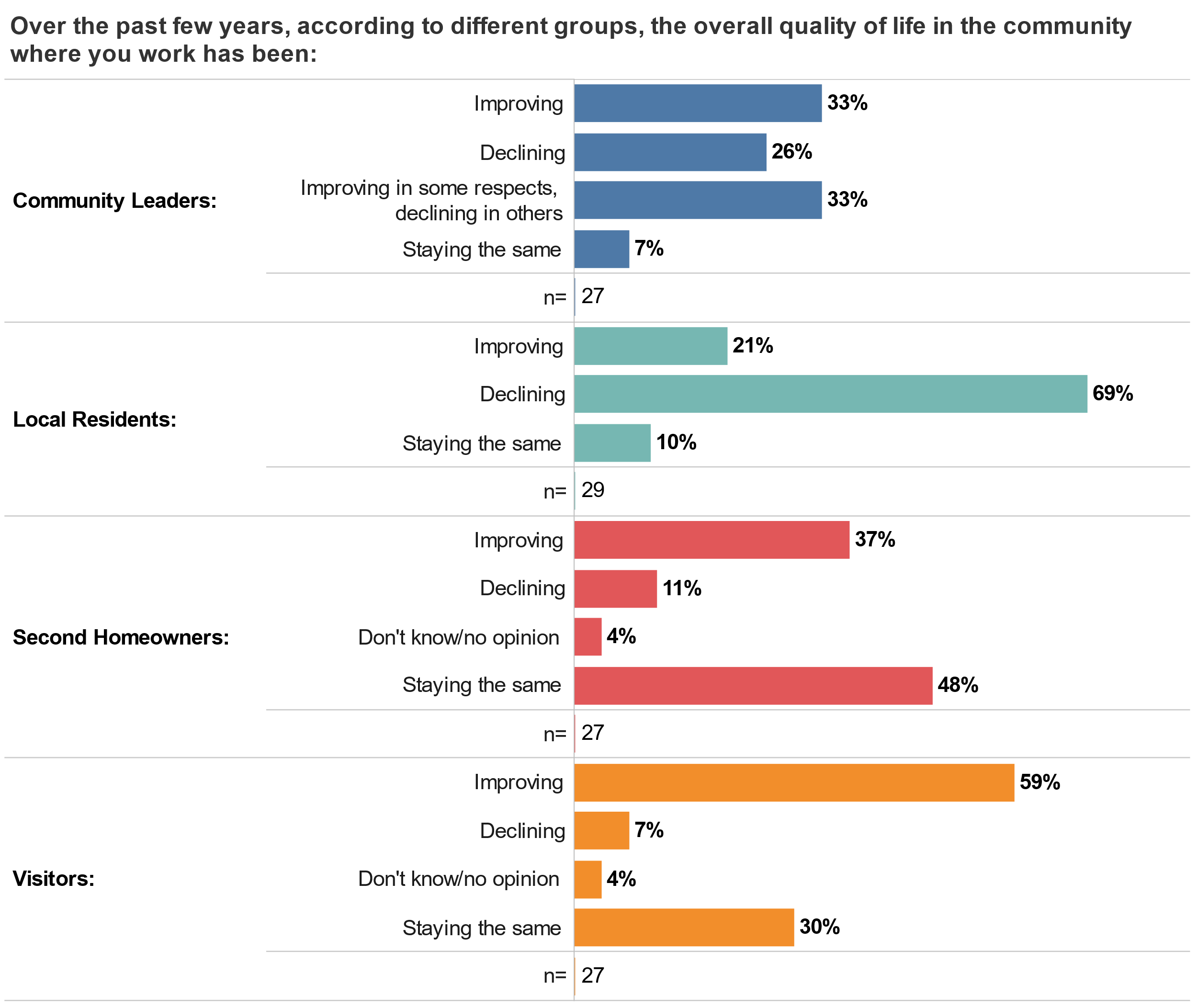 Resident-Focused vs. Tourism-Focused Community
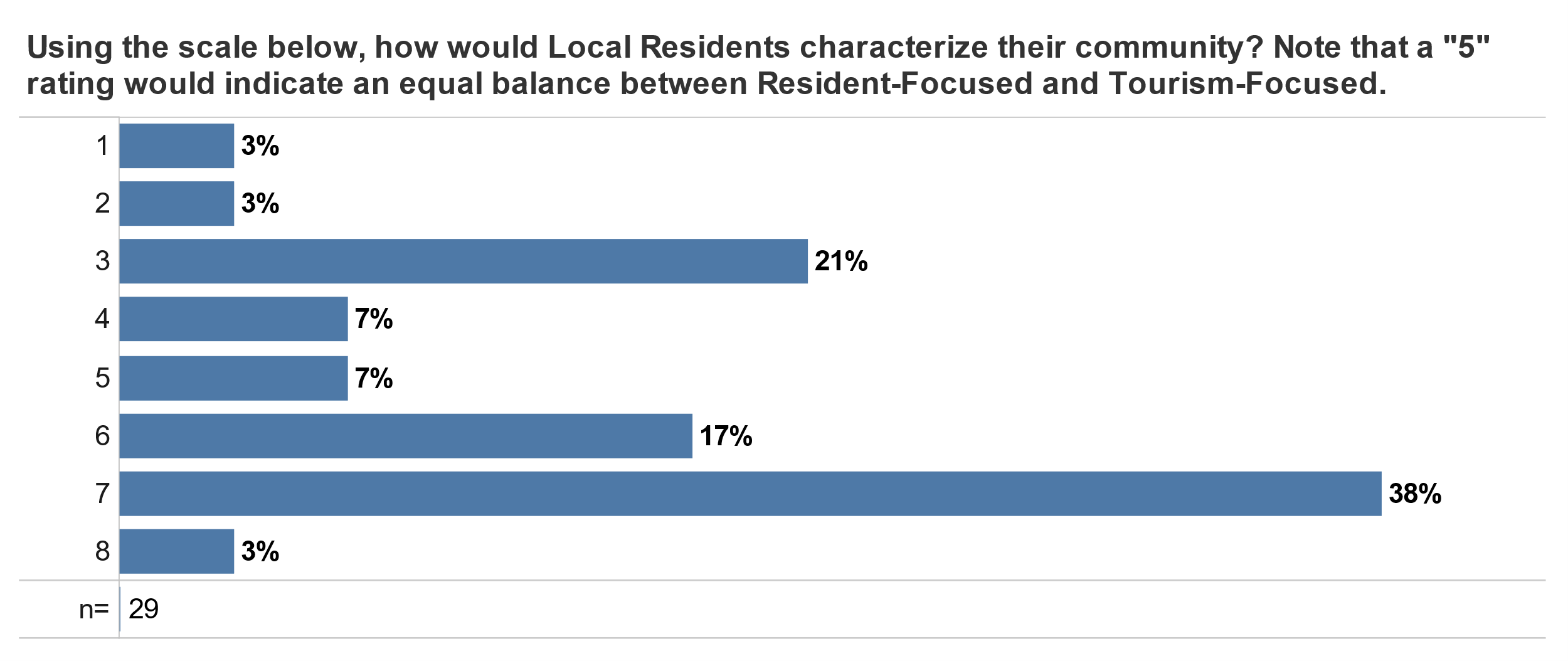